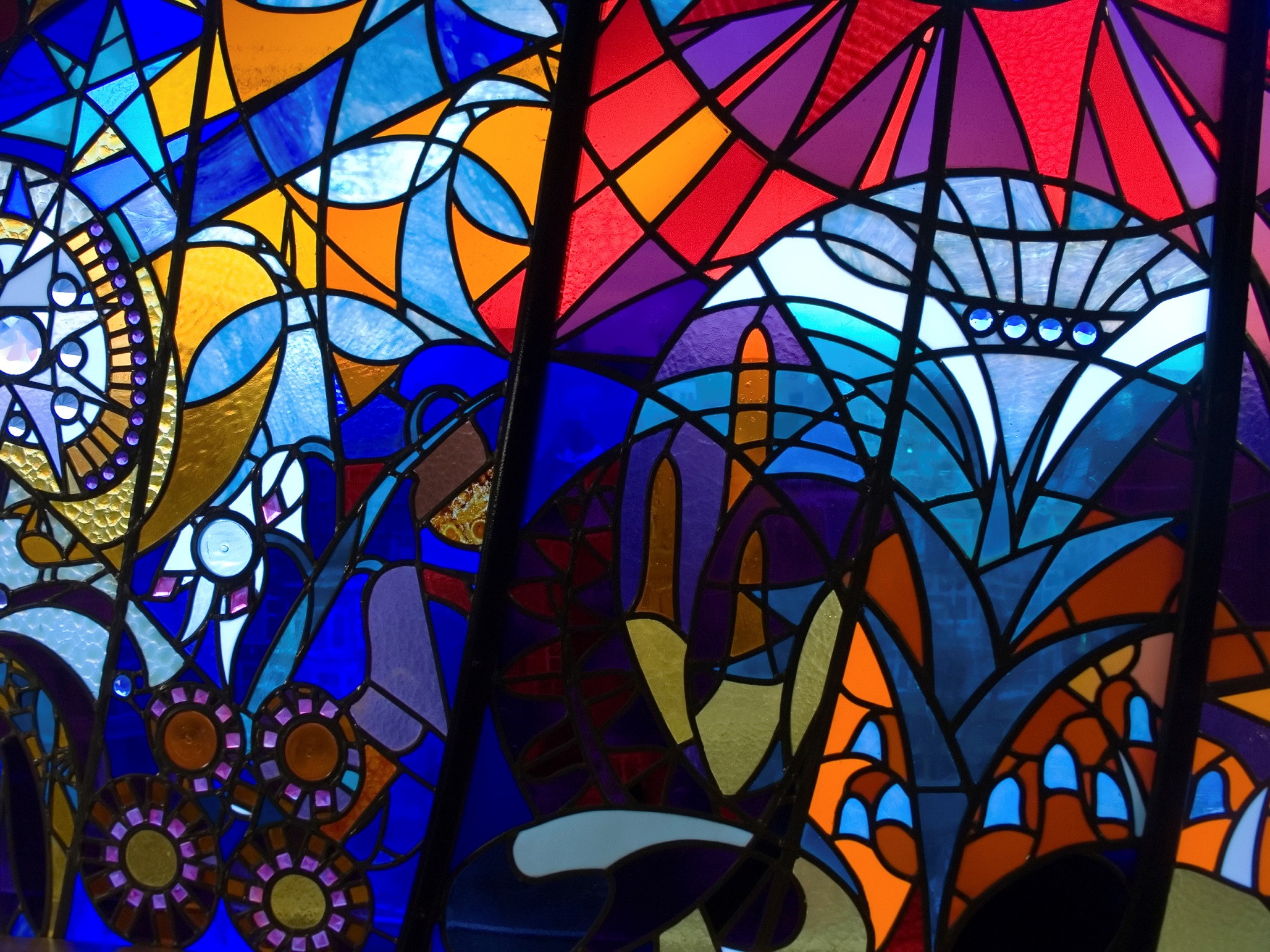 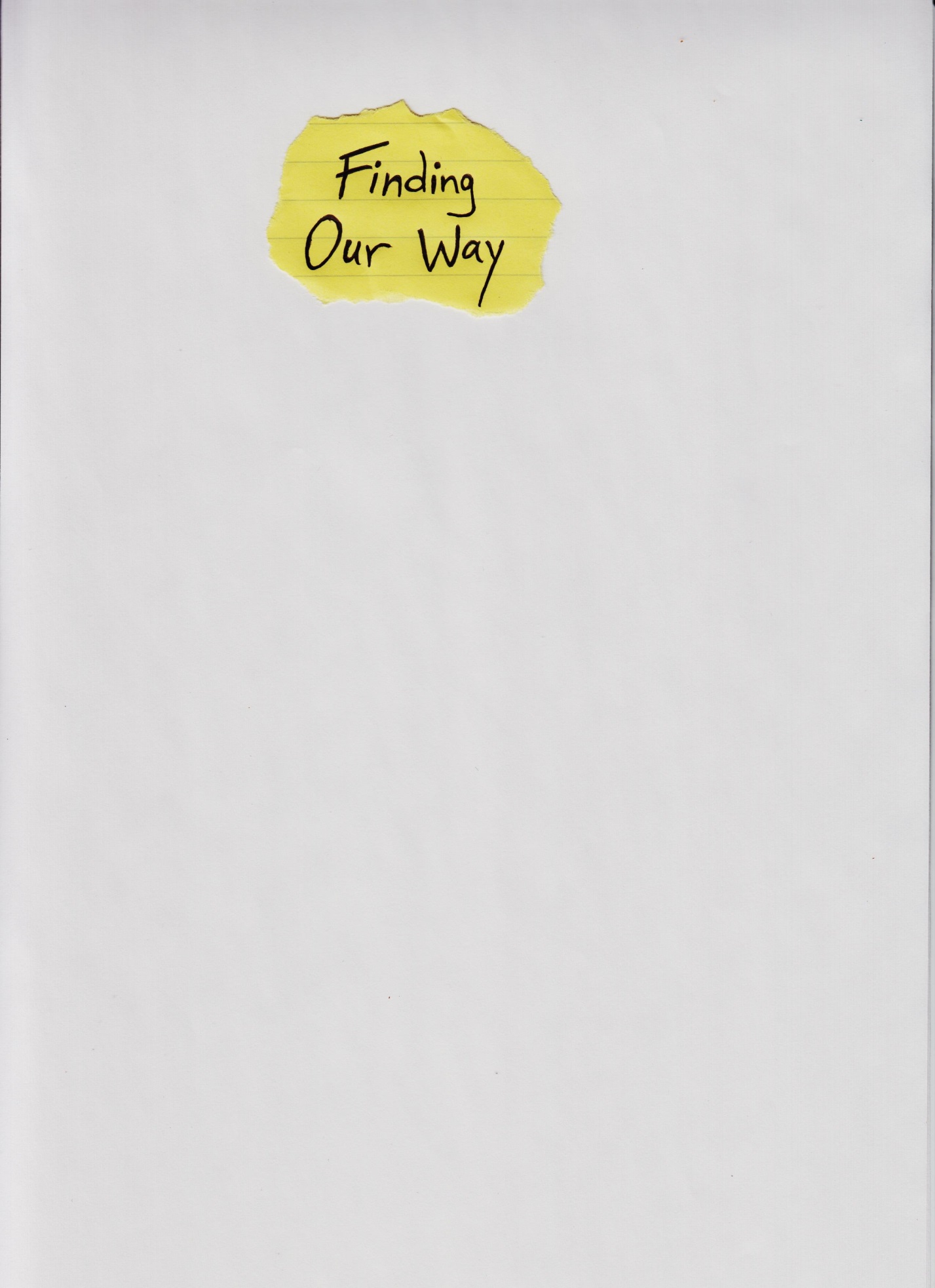 Immigrants, Refugees, and Canadian Churches
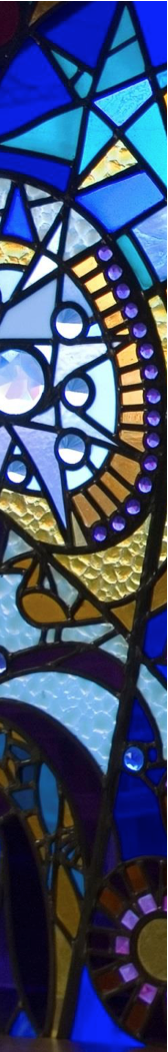 Welcome!
These slides are based on a recently developed Guide to Action

The Guide to Action was developed from findings of a national research project entitled ‘The Role of Churches in Immigrant Settlement and Integration’ (see slide 24)

The Guide to Action provides strategies (called ‘Wayfinding Actions’) that we, as Church leaders, can use as we work with – and learn from – immigrants and refugees.
2
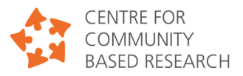 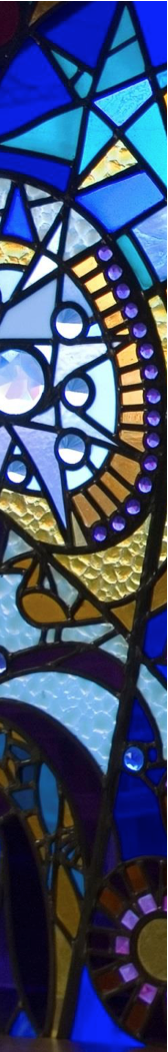 Finding Our Way
The Guide to Action seeks to answer four main questions:

Where are we? 

Why should we get involved?

What could we do? 

 How can we learn from each other?
3
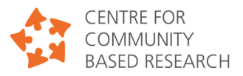 Section One:Where Are We?
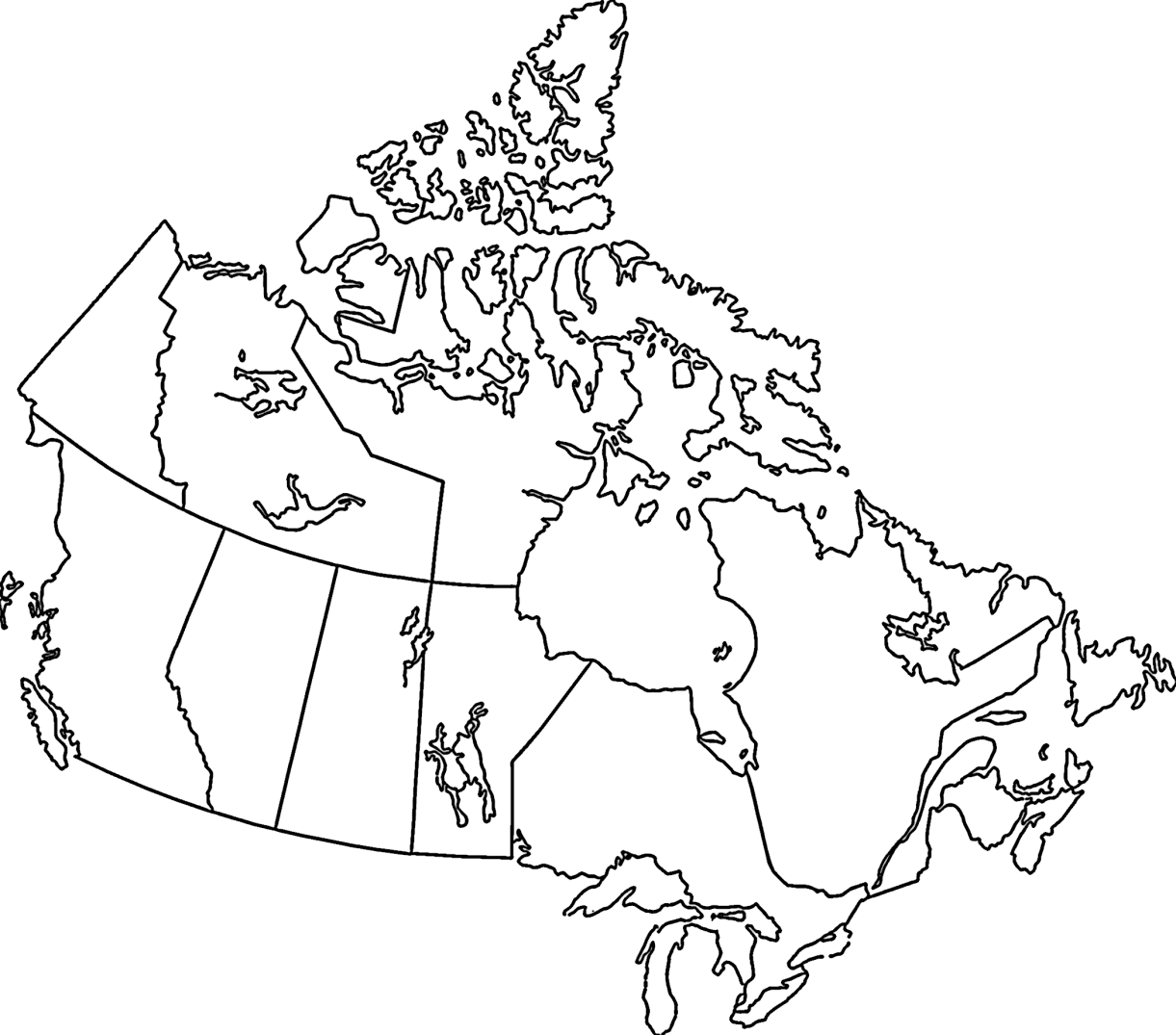 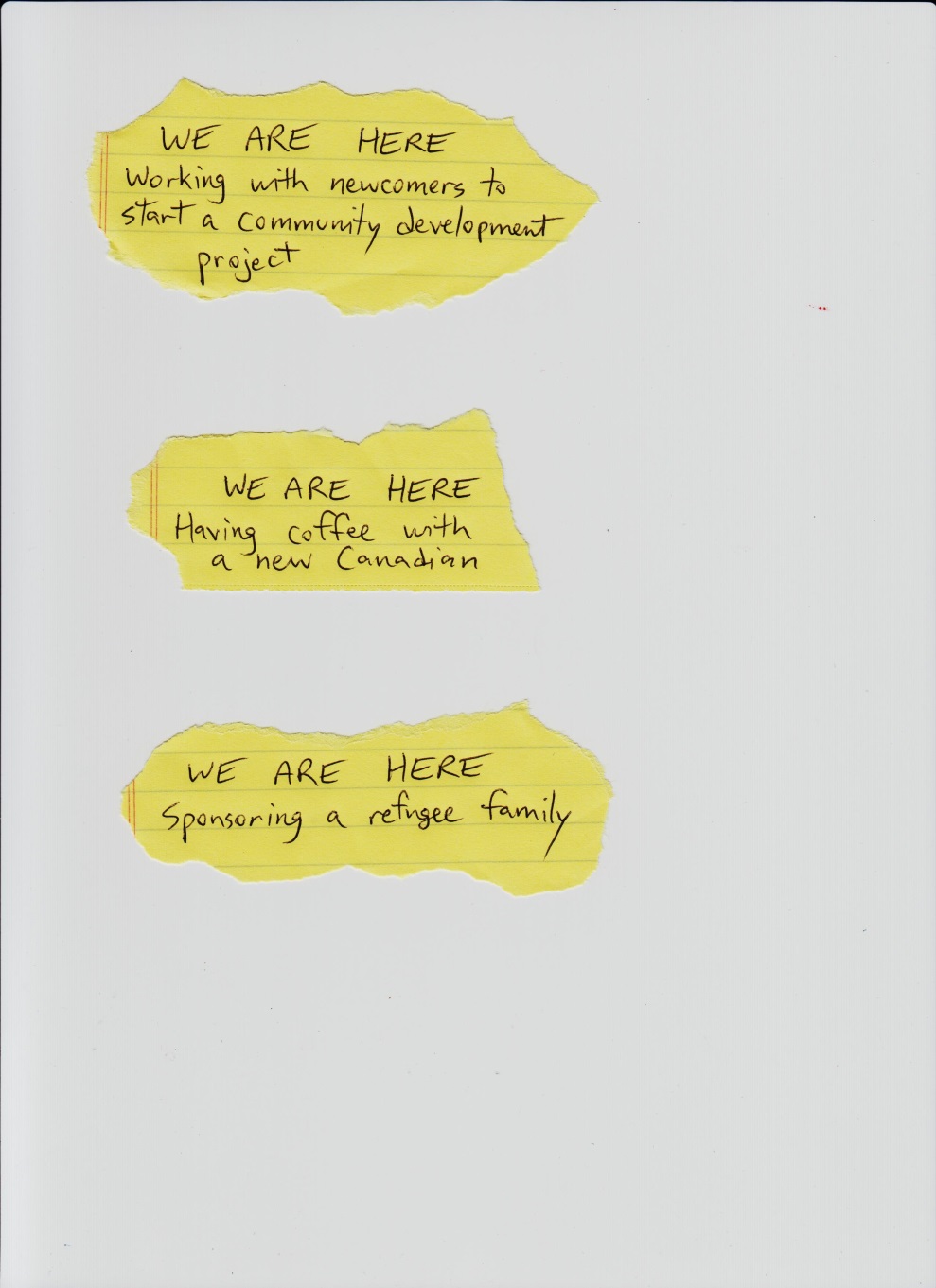 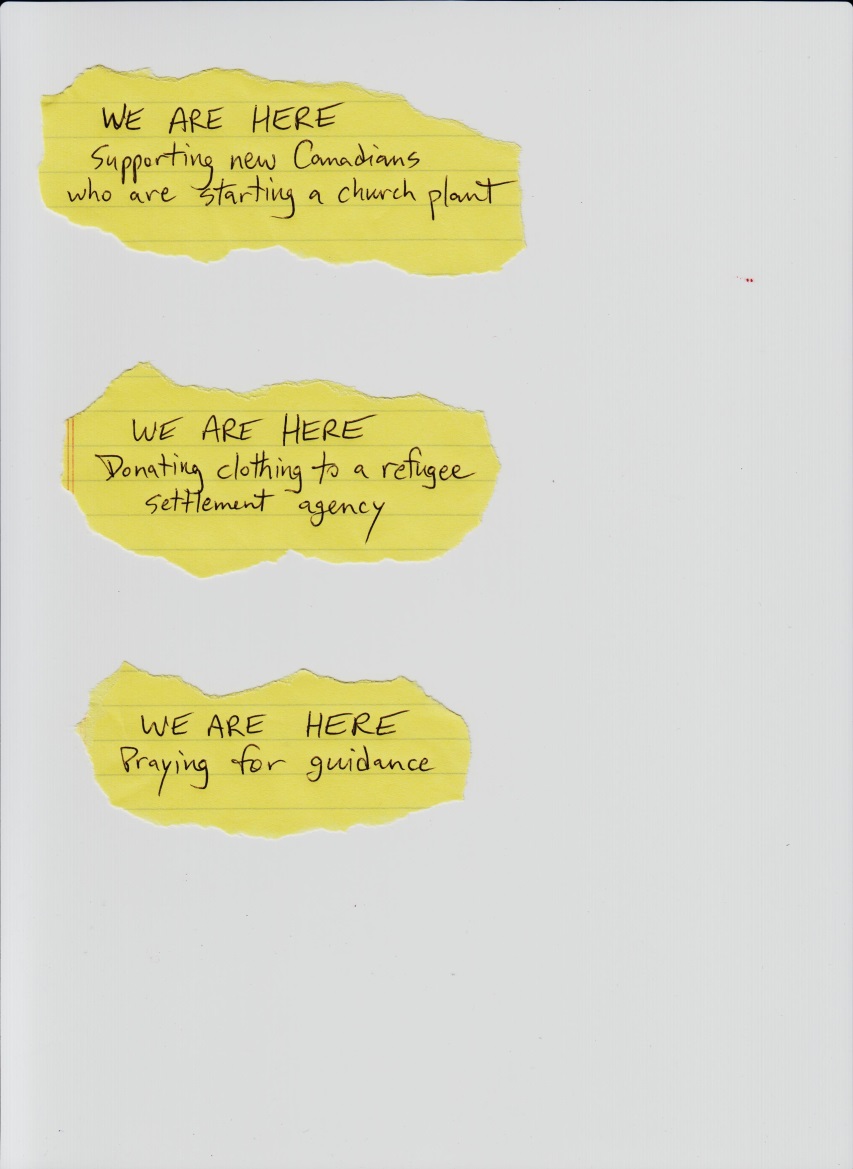 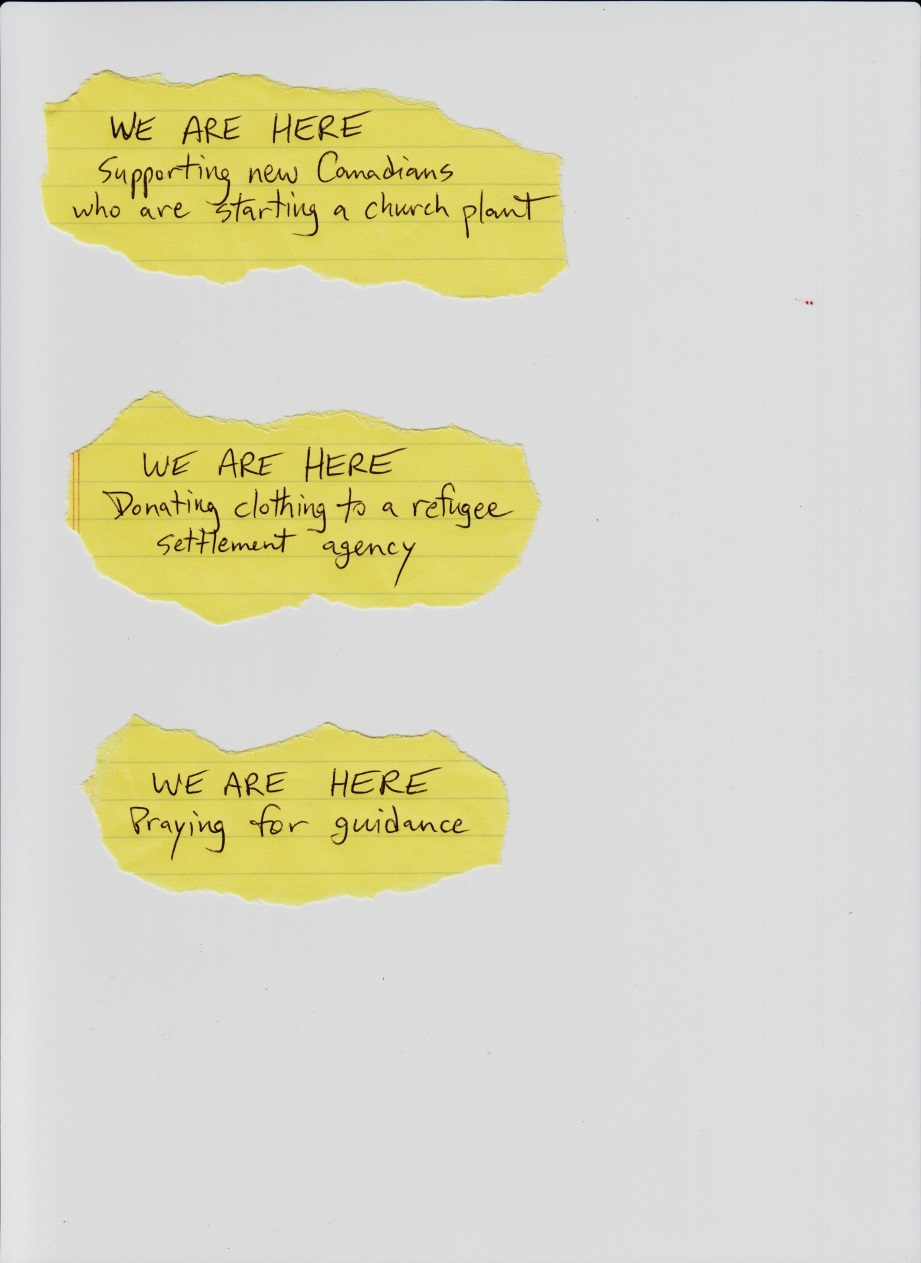 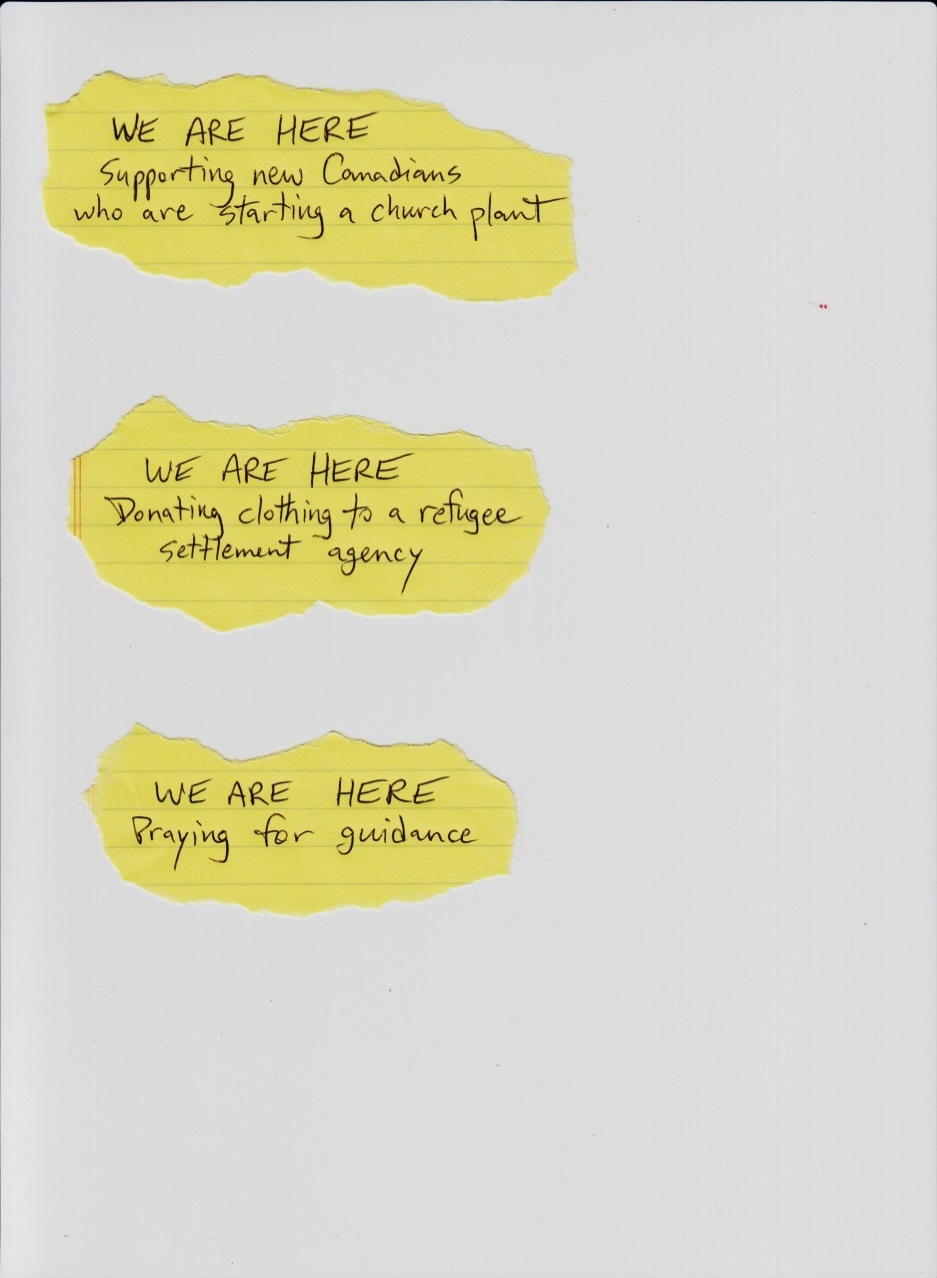 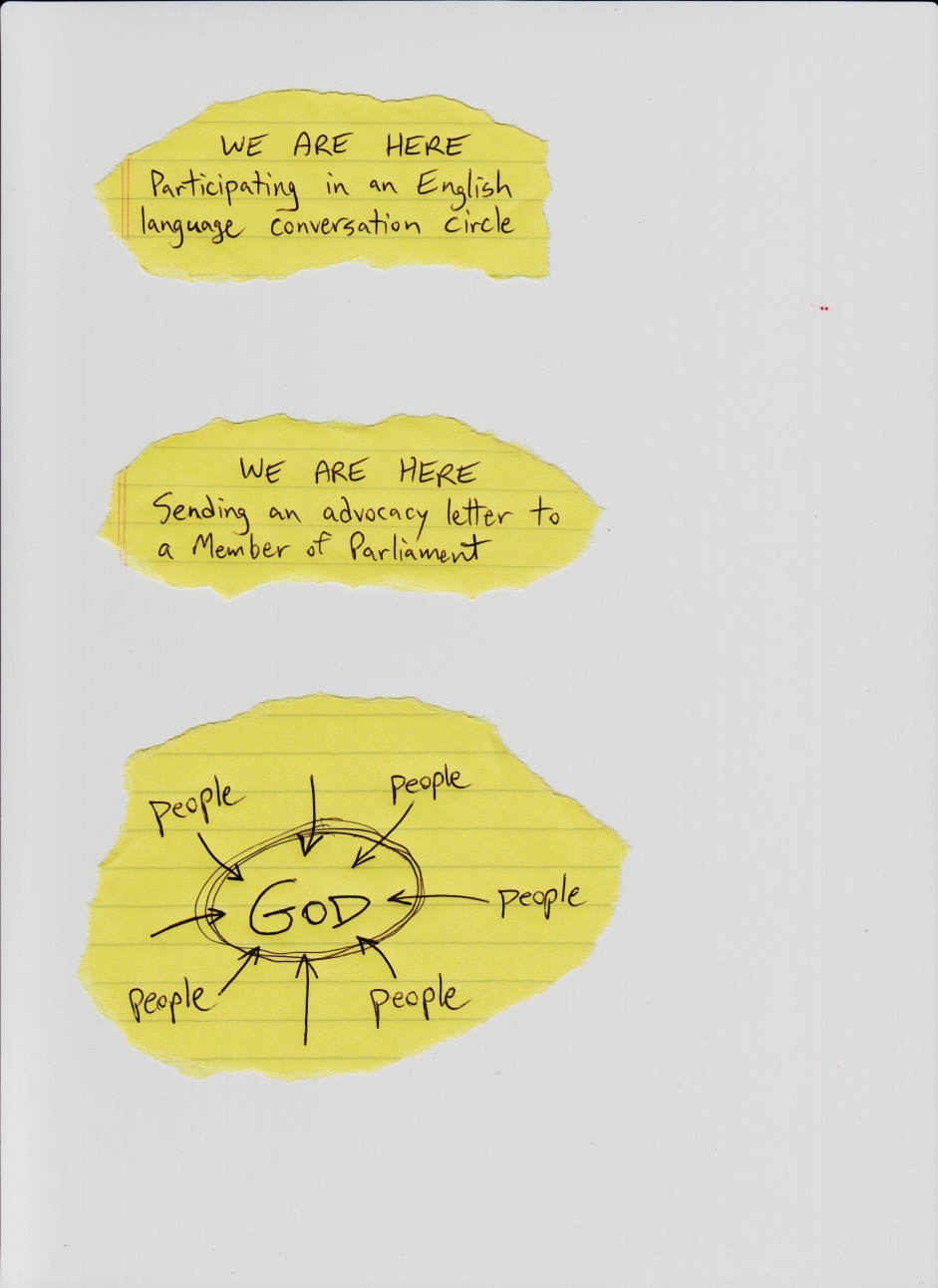 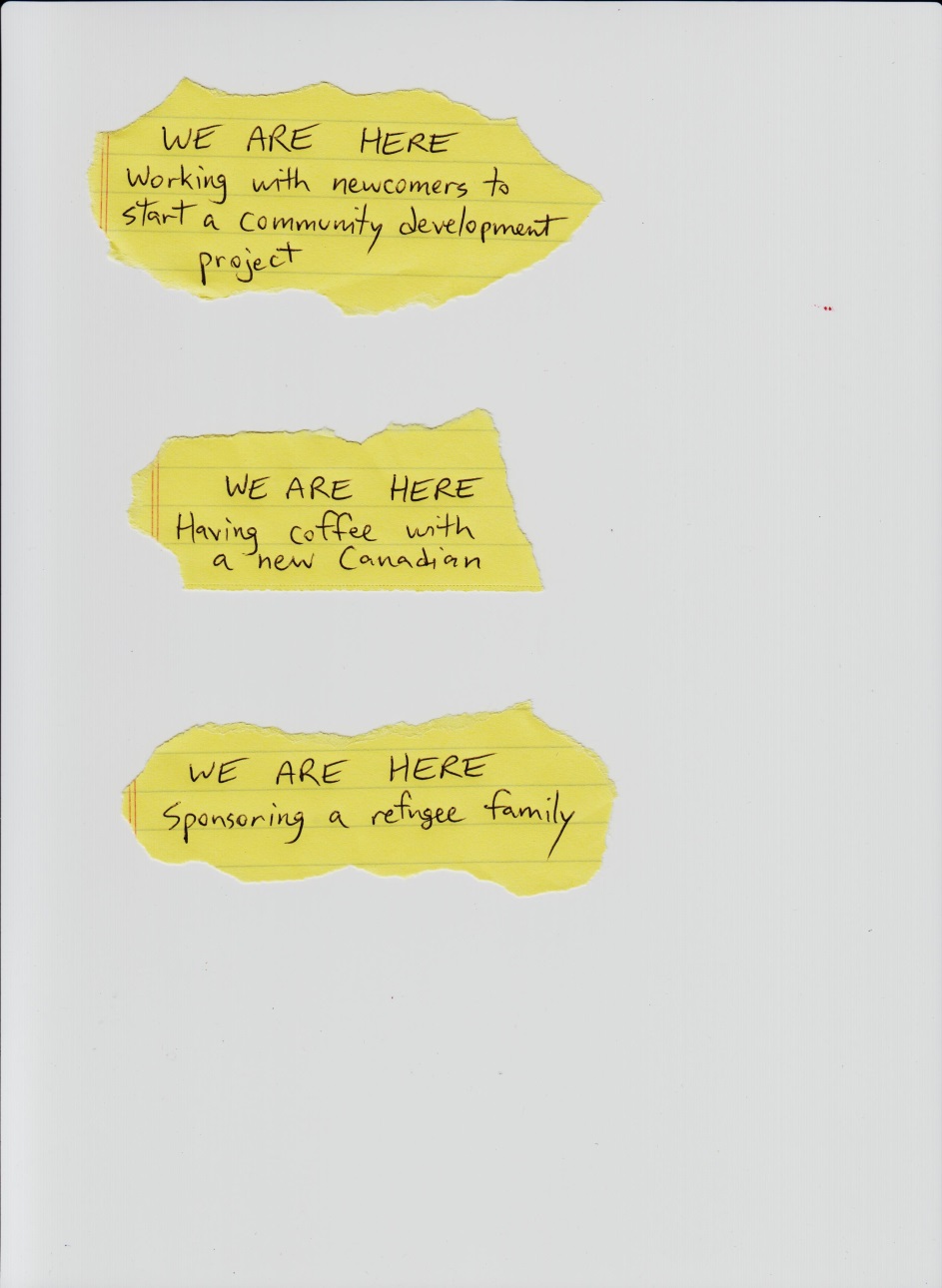 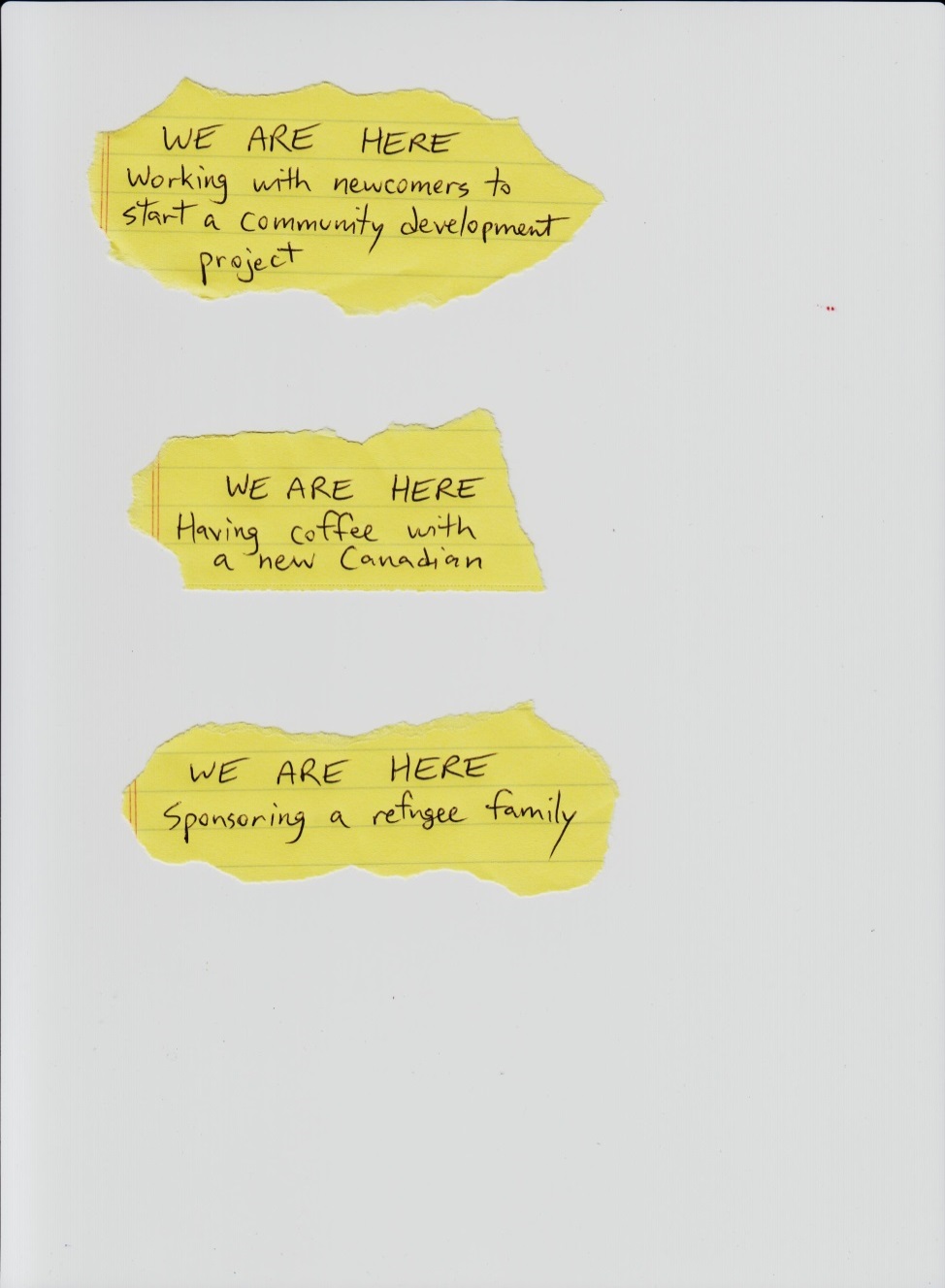 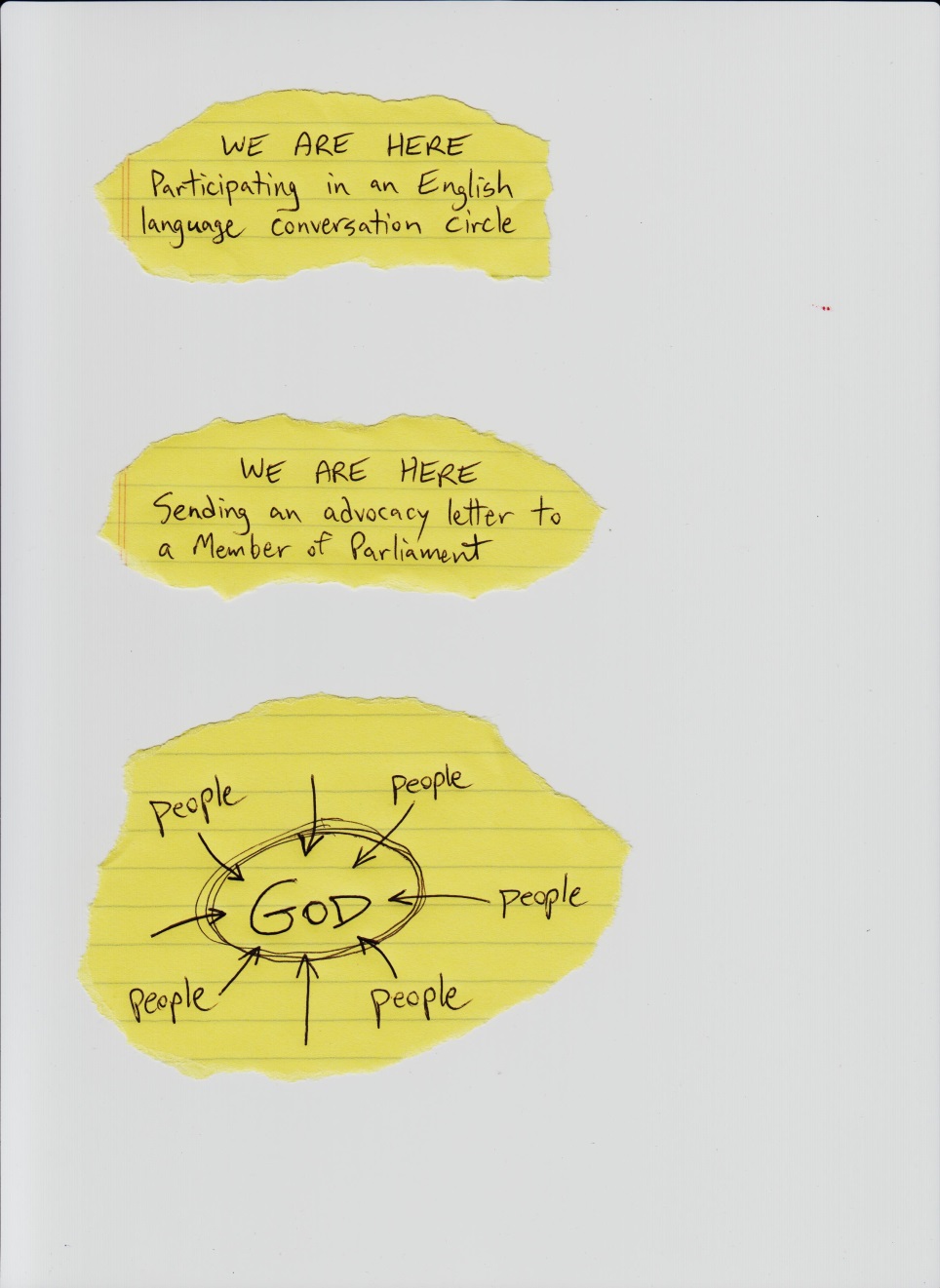 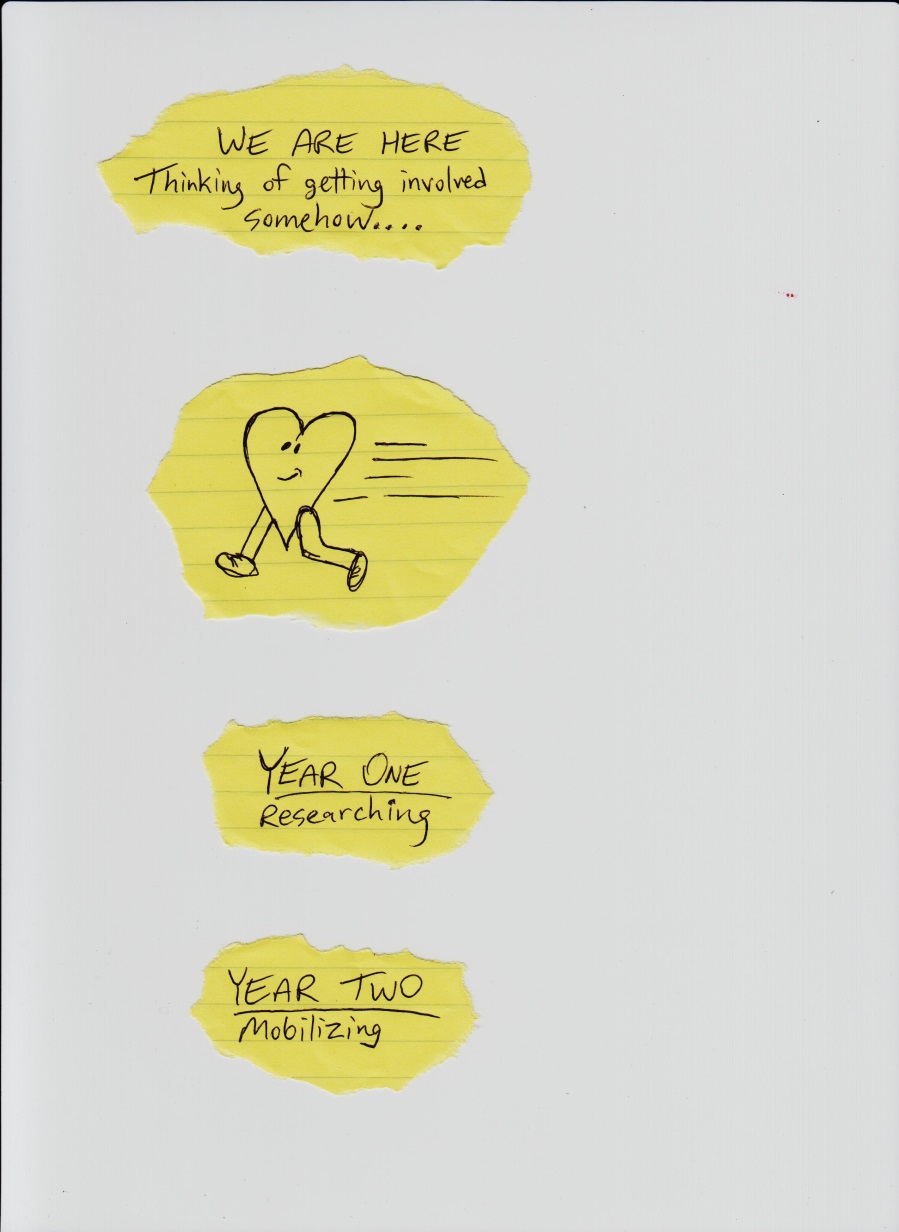 4
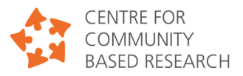 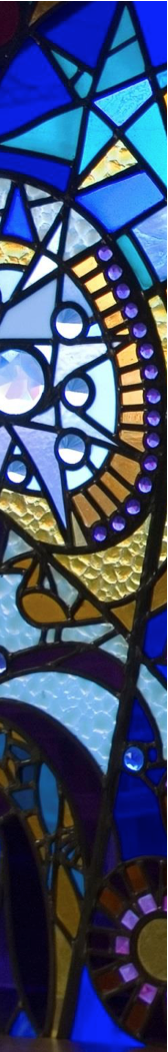 Where Are We?
Churches are at different places and stages, doing different things 

As people move closer to God,they move closer to each other

How we relate to and approach oneanother becomes an expression of howwe relate to and approach God

So, to answer “Where are we?” we might say “We are on our way toward God, and we are on our way to becoming closer with other people” 

Take time to reflect: Where are you? What is your church currently doing with immigrants and refugees?
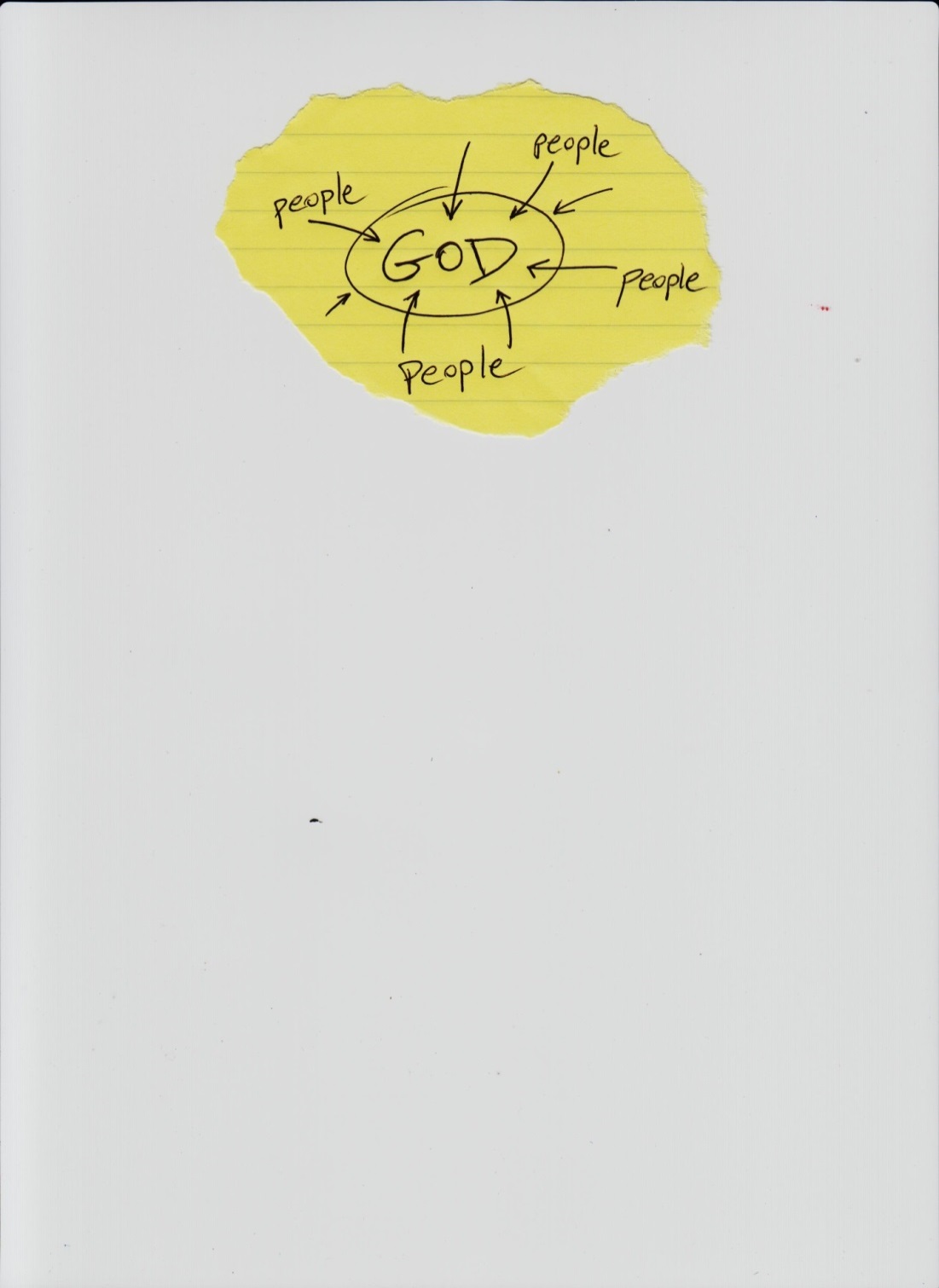 5
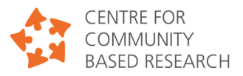 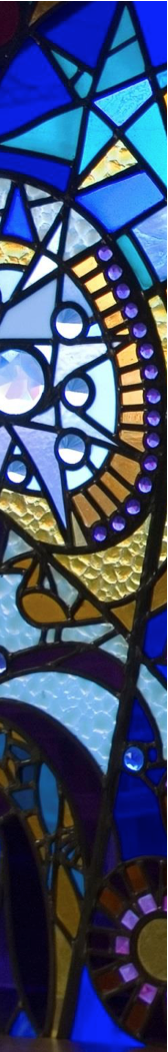 Convene members of your church and create discussion using maps
Display a map of your community and talk about cultural or religious diversity in the area
Display a map of the Refugee Highway, and talk about the underlying causes of displacement

This exercise can…
Provide a sense of renewed purpose
Inform your ministry of new insights 
or recent statistics
Help chart a course into the future
WAYFINDING ACTION:
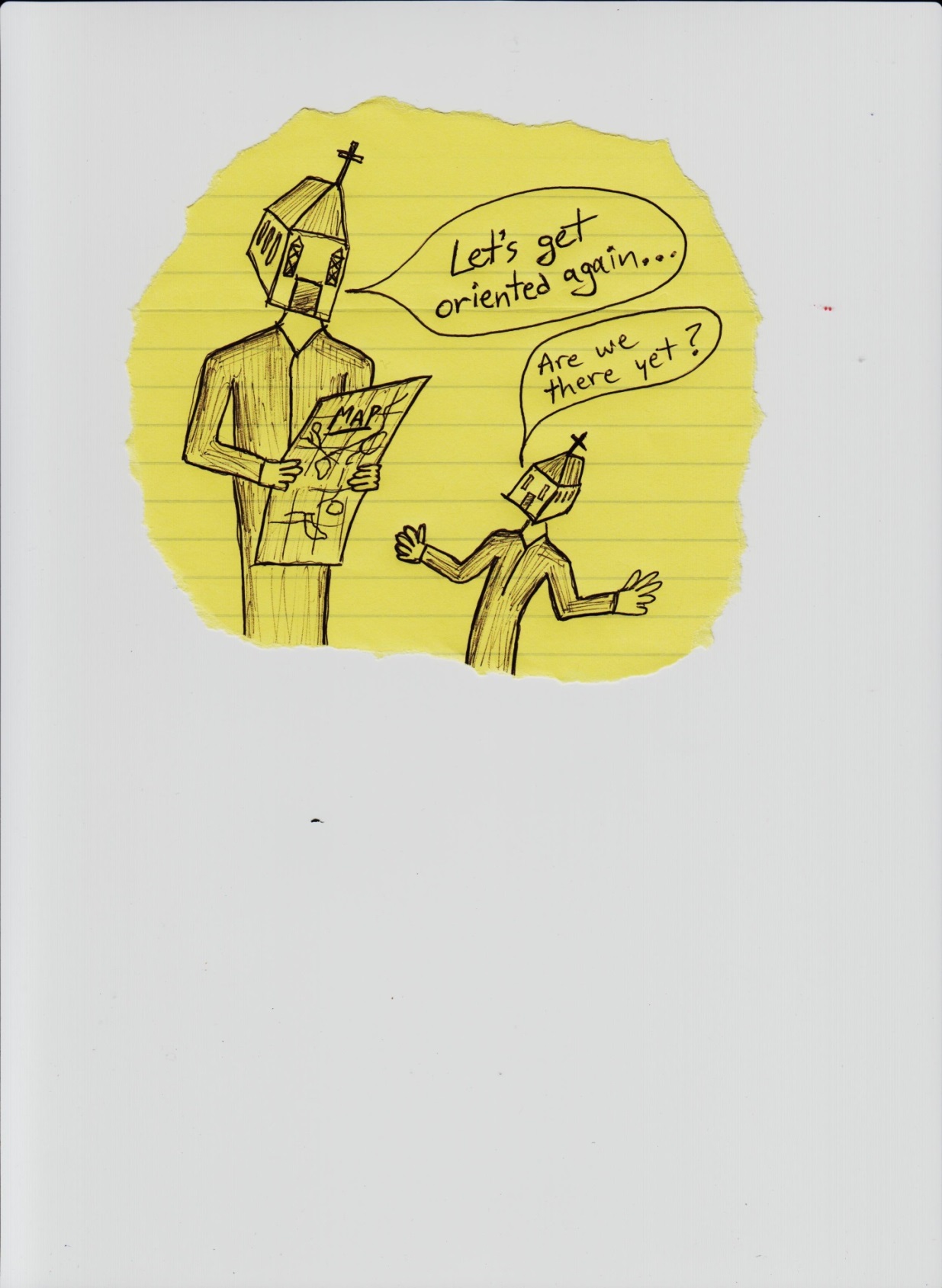 Re-Orient Yourselves
6
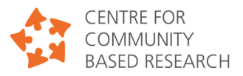 Section Two:Why Should We Get Involved?
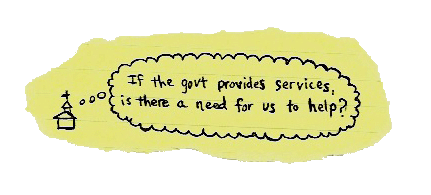 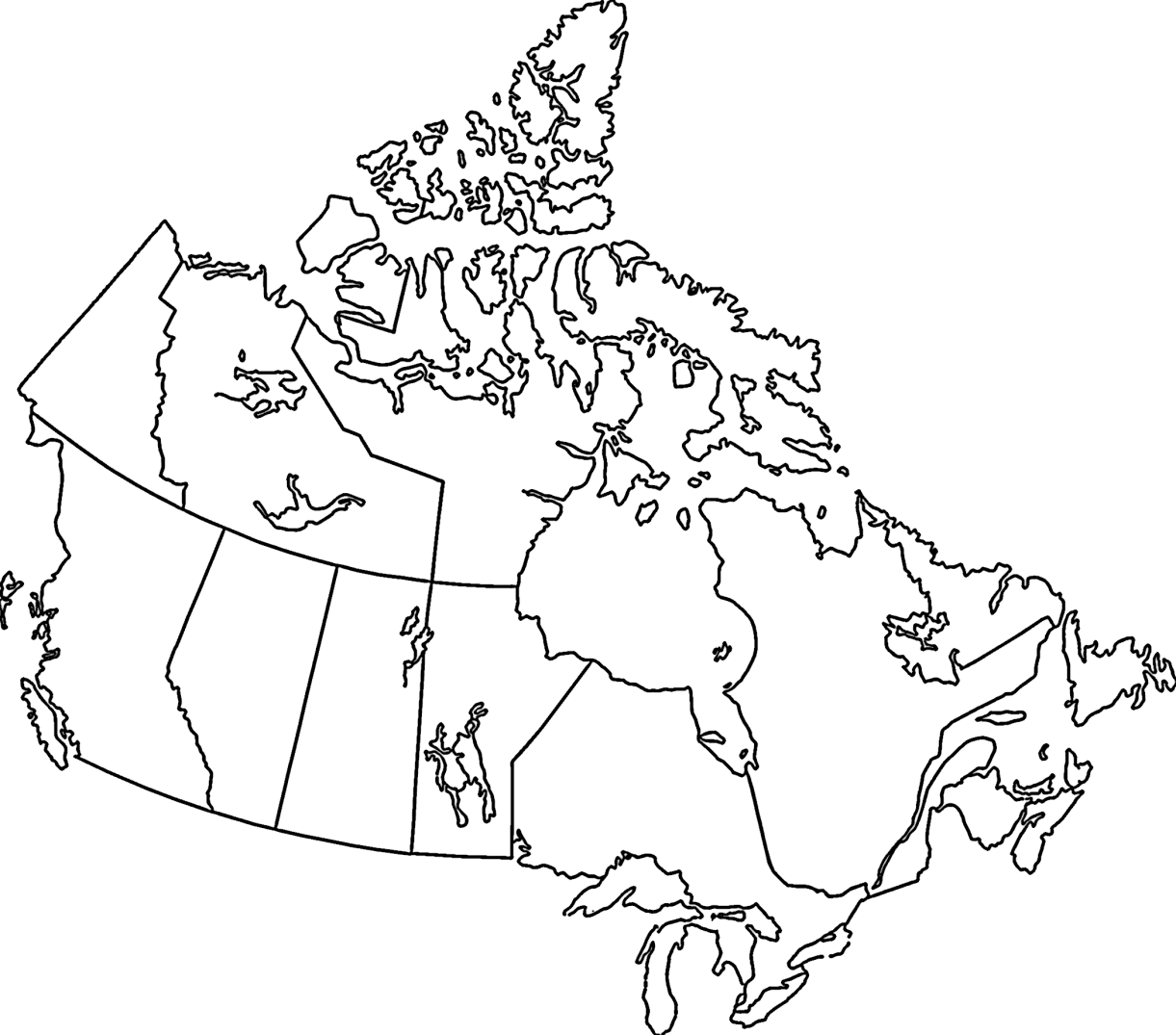 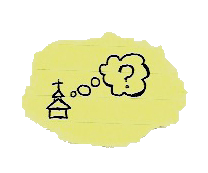 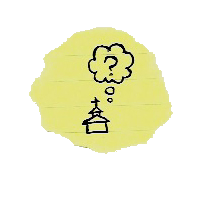 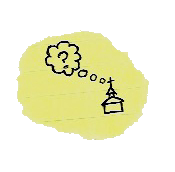 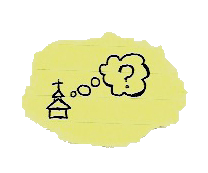 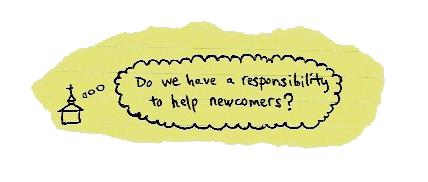 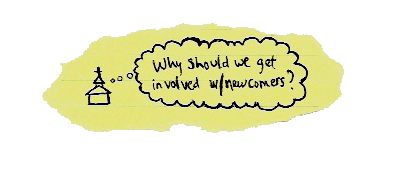 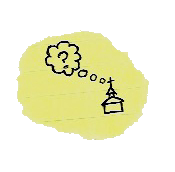 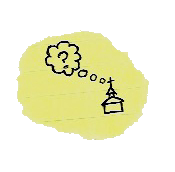 7
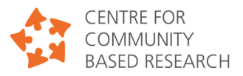 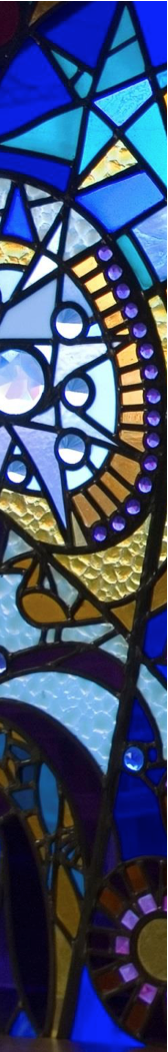 Why Should We Get Involved?
The immigrant population is growing and diversifying

Today, 20% of people in Canada are foreign-born

By 2031, the number of foreign-born will increase to 30%

Vision is the motivation that provides direction for us as churches to get involved in supporting immigrant settlement and integration

Two MAJOR motivating factors: 
A biblical/theological mandate to “Welcome the Stranger” 
A desire to connect to people’s common humanity
8
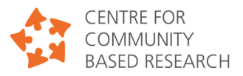 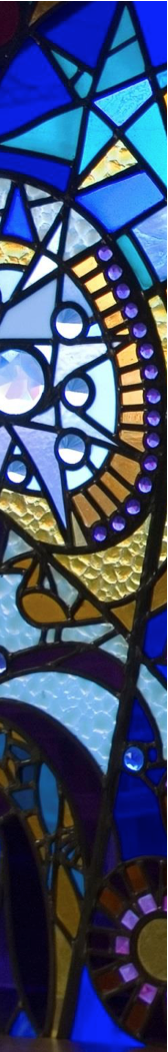 Oftentimes, formal statements encourage churches to move forward in their work with newcomers

Here are some ideas to help you write:

Create a diverse team to lead in this process, but work to involve everyone, including newcomers

Use prayer to discern how & where God is leading your church
Look at the needs of the newcomers you will serve. Use these needs in the vision statement

Use scripture as the Biblical mandate

Don’t re-create the wheel. Rather, expand on your current vision or mission statement
WAYFINDING ACTION:
Write a Formal Statement
9
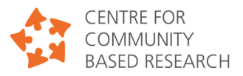 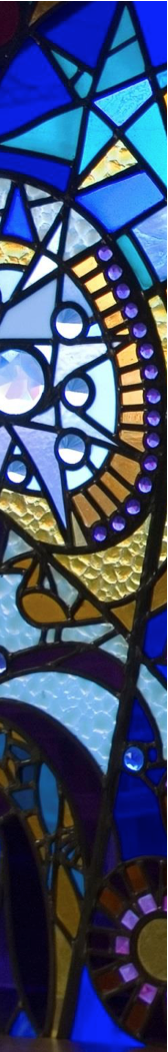 A Book or Bible study can help to cast vision for working with immigrants and refugees

Here are some tips: 
Capitalize on your location (e.g., host in a local university or college)

Use a Bible study that highlights God’s love for diversity and culture

Use resources from organizations that cater specifically to newcomers

Encourage newcomers to suggest books for your group to study

Two suggested books for study: Conspiracy of Kindness (Steve Sjogren) and Strangers Next Door (J.D. Payne)
WAYFINDING ACTION:
Organize a Book or Bible Study
10
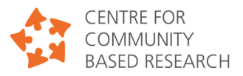 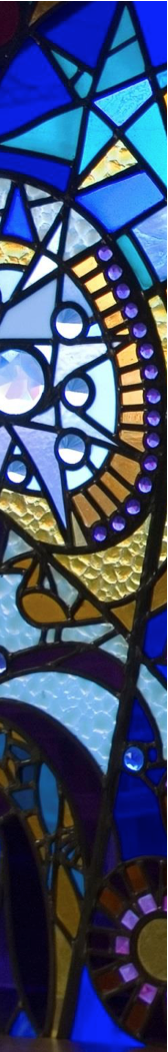 Some of the best ideas for working with newcomers come from church leaders sharing and constructively critiquing the work that each is doing

Here are some ways to get started:

Volunteer at a community agency

Ask local community agencies for the names of churches who regularly help out

Network with other church leaders you already know, including church leaders who are immigrants themselves
WAYFINDING ACTION:
Visit Another Church or Community Agency
11
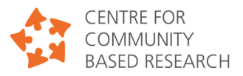 Section Three:What Could We Do?
“There’s lots of ways churches can be involved, but that’s the thing… to be involved” 

		(Church leader)
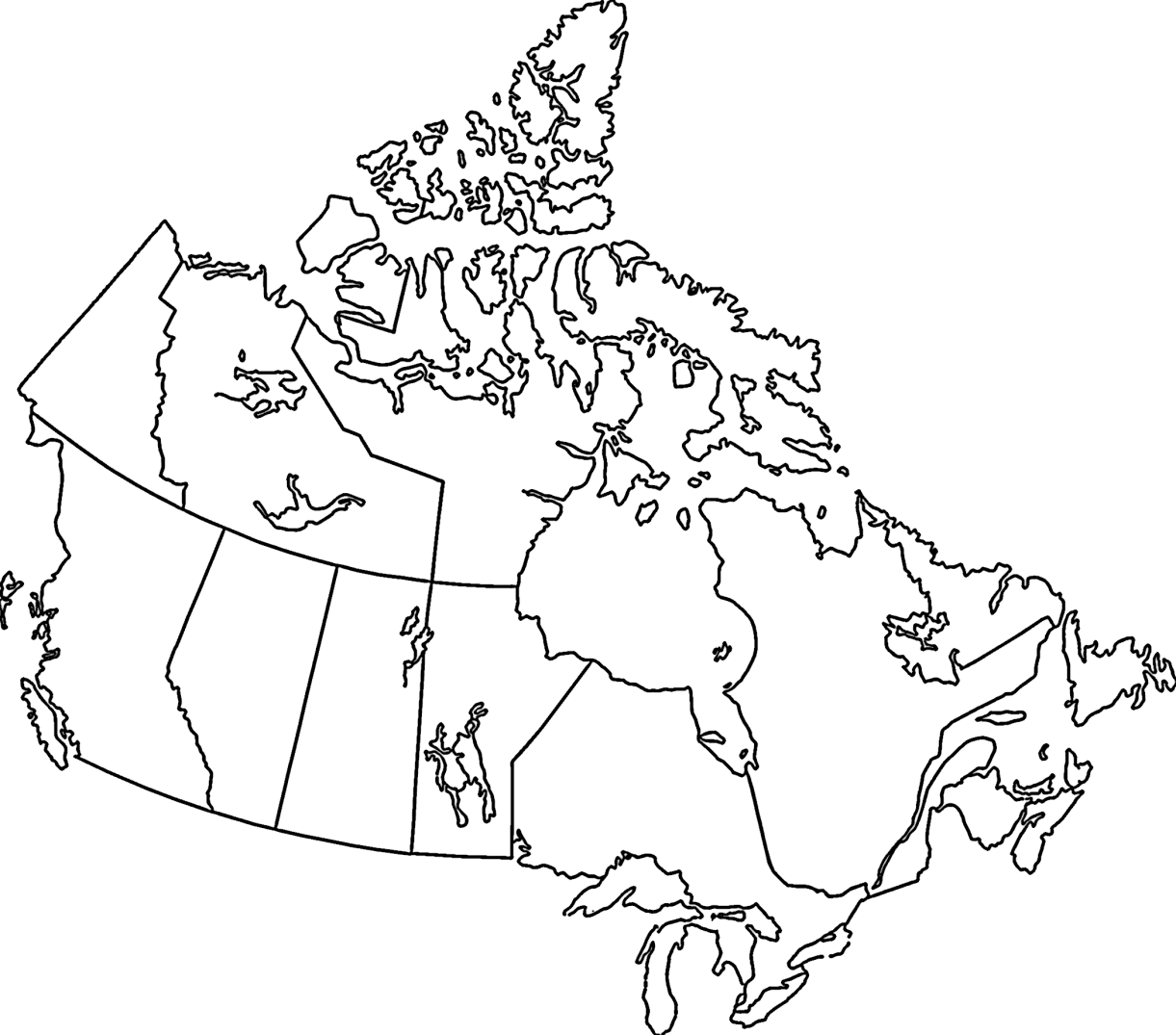 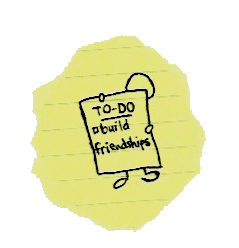 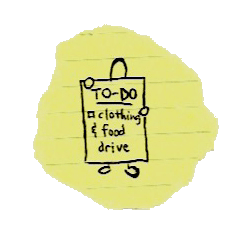 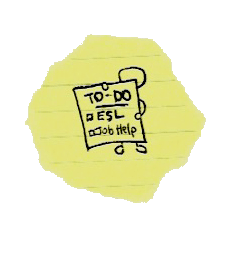 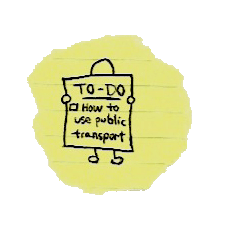 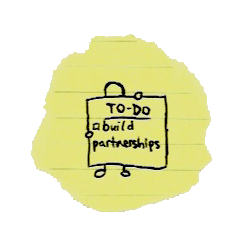 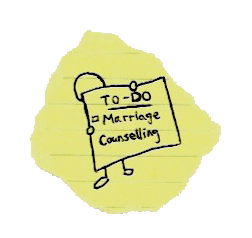 12
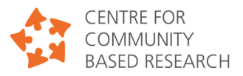 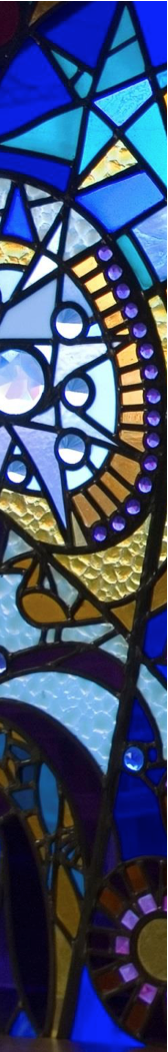 What Could We Do?
What we do is directly connected to why we are doing it

There are three broad types of support that we tend to provide: 

Informal Support
Friendships and personal relationships

Formal Programs
Addressing immediate settlement needs
Advocating for immigrants and refugees
Assisting with longer-term integration needs

Support through Partnerships
Our churches do not have the expertise for all things
13
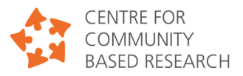 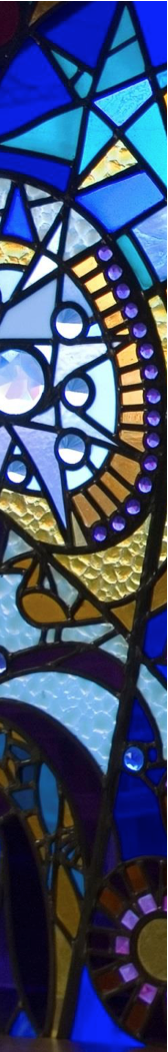 There is immense relational value in offering food and hospitality to newcomers

Initiate a relationship by inviting newcomers for dinner

Informally “sponsor” an international student, by sharing meals throughout the week 

Over food, listen to newcomers’ stories, and share yours

“I think the church can do something that nobody else can do, and that’s providing accompaniment, providing that sense of community, of friendship, which community agencies have a really difficult time doing.” (Church Leader)
WAYFINDING ACTION:
Invite Newcomers to Dinner
14
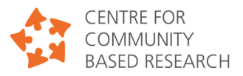 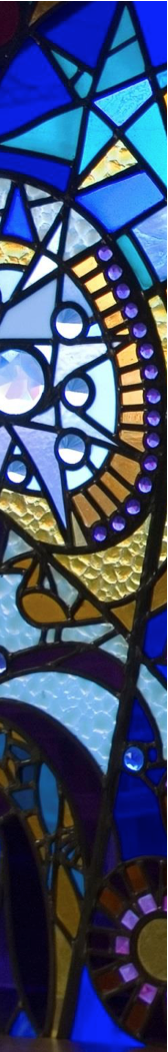 Programs are a type of formal support that your church can provide

In creating a program, think about…
the relationships your church has made with recent immigrants and refugees
the re-occurring practical ways that you have supported newcomers
the resources your congregation possesses in order to meet those needs in an ongoing way (human, financial, etc.) 

Talk with recent immigrants & refugees 
   in your congregation for insight

Talk with neighboring churches 
   and community organizations
WAYFINDING ACTION:
Create your own program
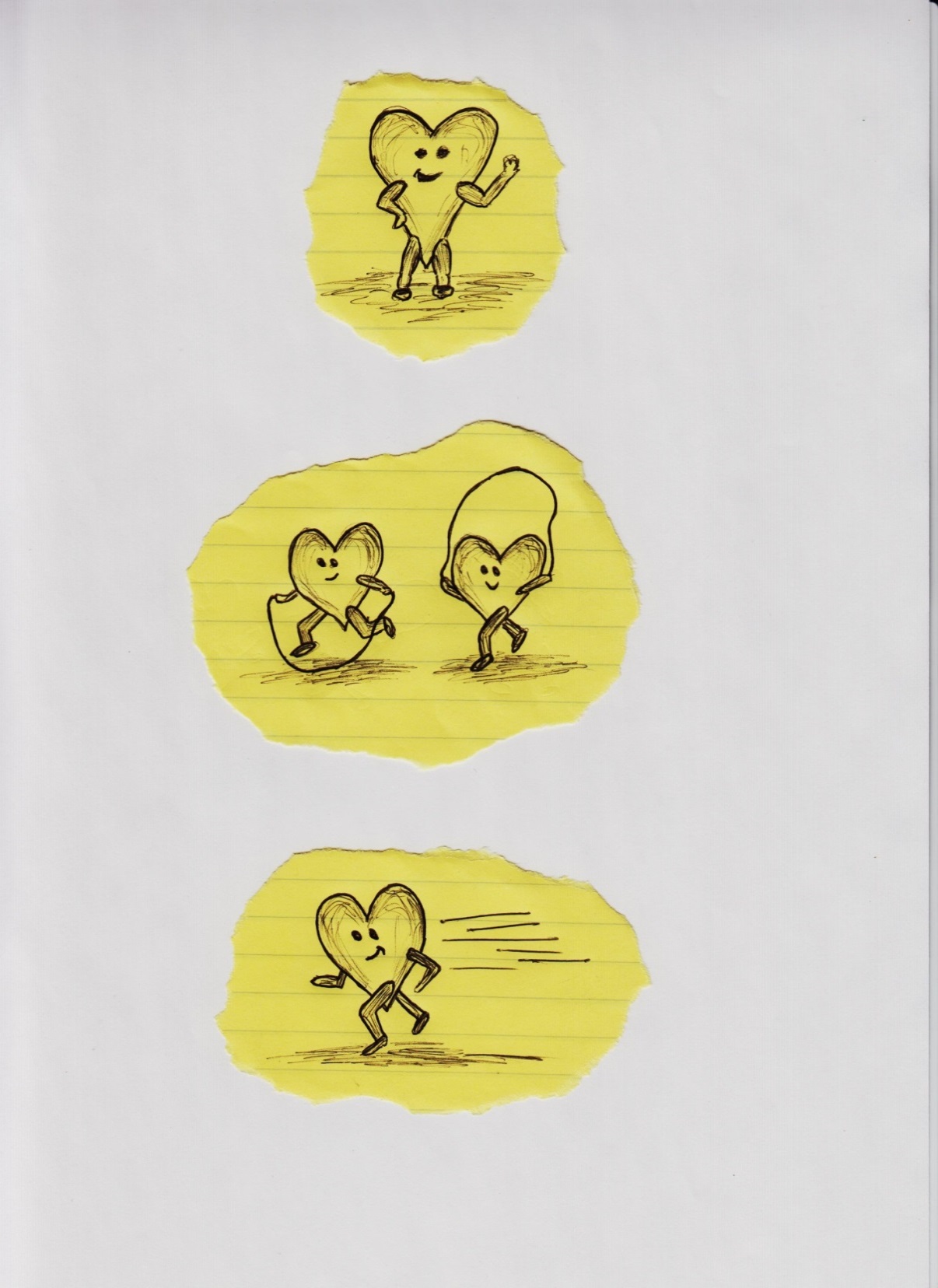 15
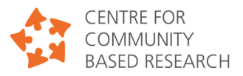 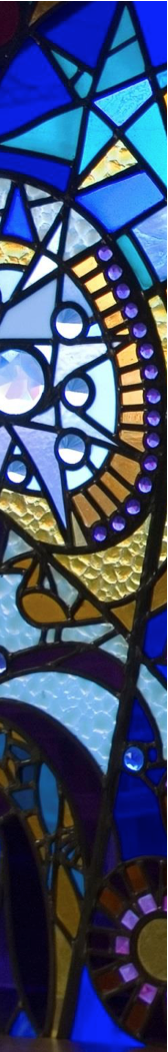 Canadian churches have been involved with refugee settlement for a very long time

Connect with people’s common humanity, leading the way to share God’s heart of love and compassion for the marginalized and oppressed

Form partnerships with civic& non-civic organizations

Seek other churches who arecurrently sponsoring refugees
WAYFINDING ACTION:
Sponsor a Refugee Family
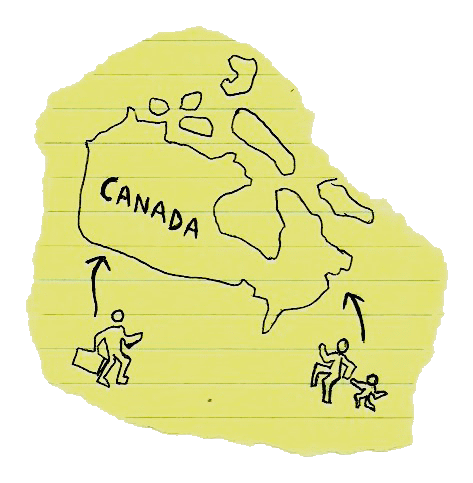 16
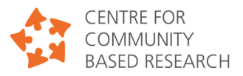 Section Four:How Can We Learn From Each Other?
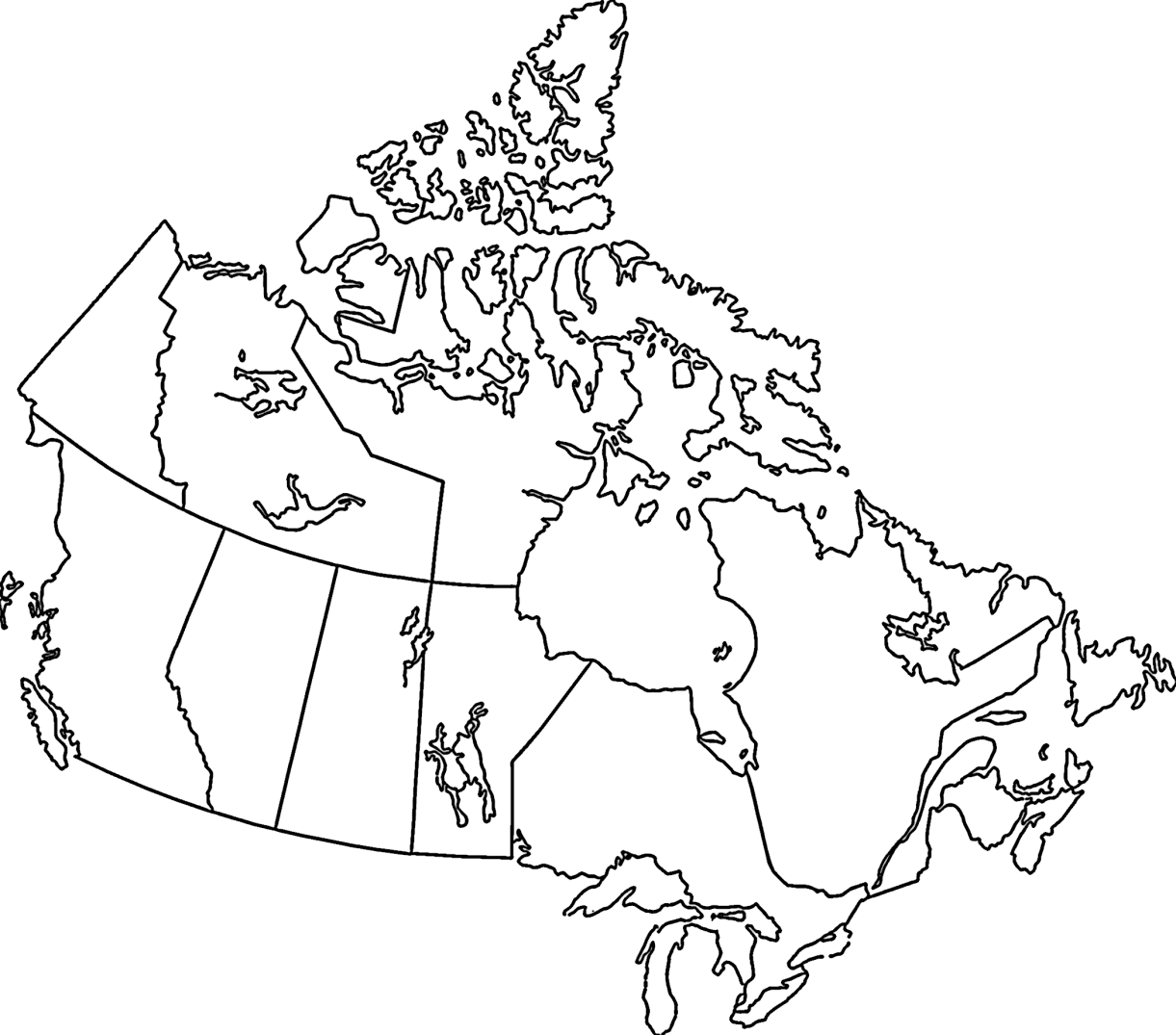 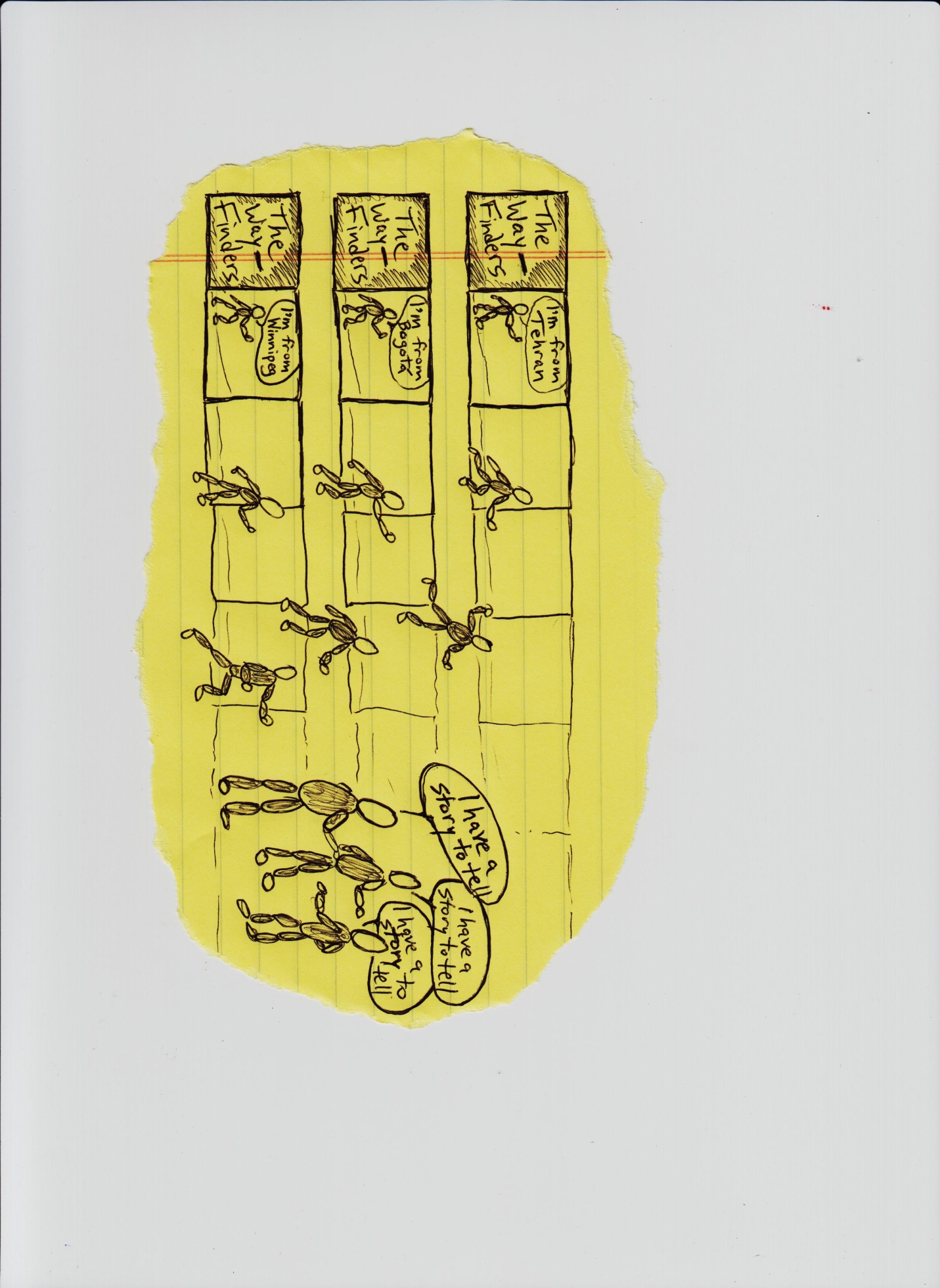 17
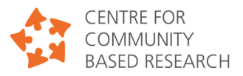 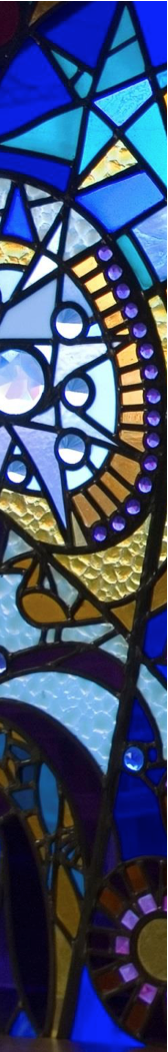 How Can We Learn From Each Other?
… by listening to each other and discovering things about each other

… by building relationships with people from other cultures, other faiths, and other traditions

… by letting those relationships steer the development of our programs
18
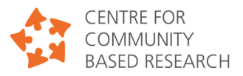 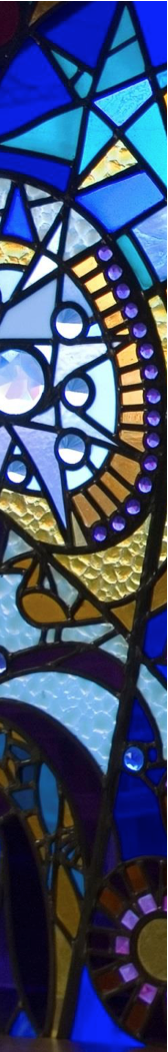 Through intercultural workshops, we can:
Learn about our various cultural backgrounds, traditions, and assumptions
Explore our cultural differences and similarities
Gain vocabulary to talk about cultural differences 
Work together to analyze and even change intercultural dynamics in our interpersonal relationships and communities
Learn about ‘cultural sensitivity’ and 
     ‘cross-cultural competency’ 

Consider bringing in an outside 
     facilitator or lead the workshop 
     yourselves.
WAYFINDING ACTION:
Host an Intercultural Workshop
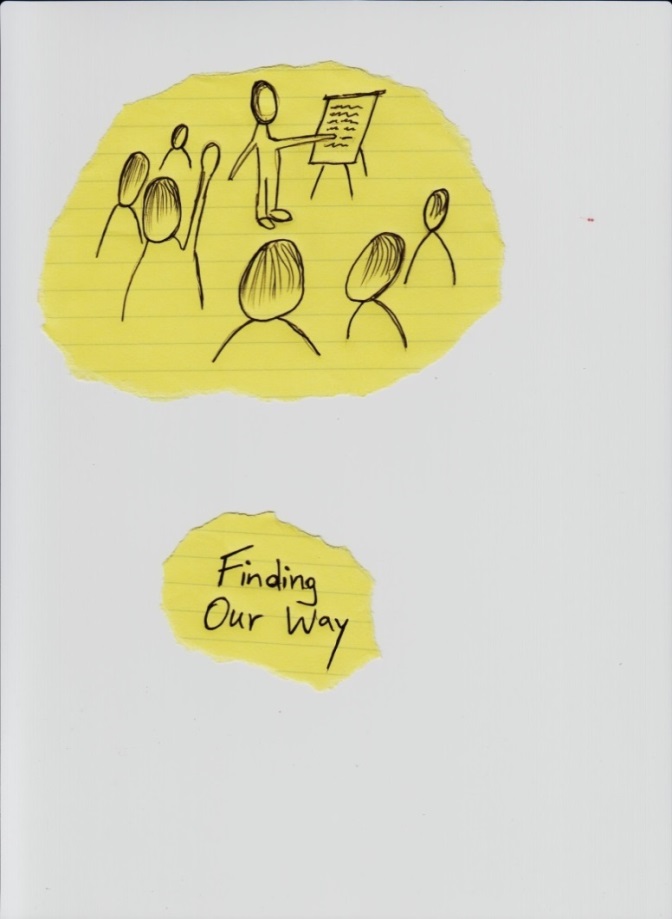 19
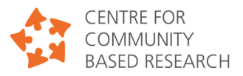 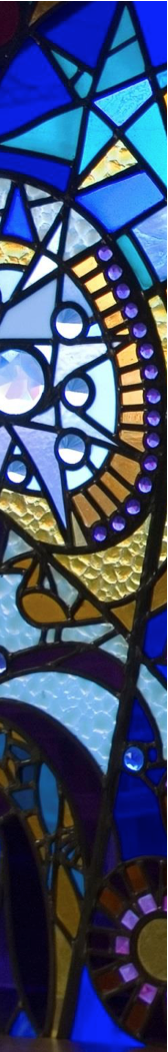 Use artistic expression as a way of empowering people, telling stories, learning about underlying social/political issues, or nurturing community

Art can be used by people to express their histories, their journeys, their struggles, and their hopes in multiple forms
Photography
Drama
Music
Visual Arts
WAYFINDING ACTION:
Initiate a Community Arts Project
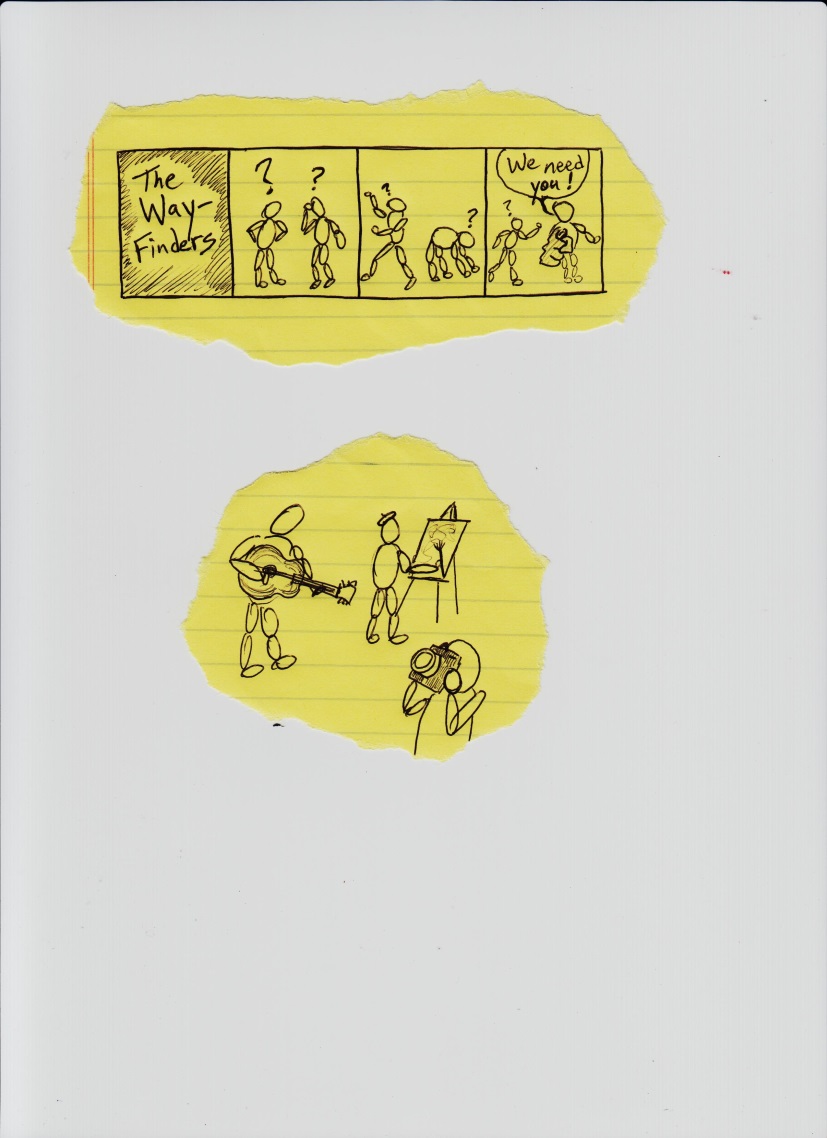 20
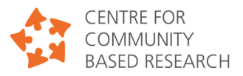 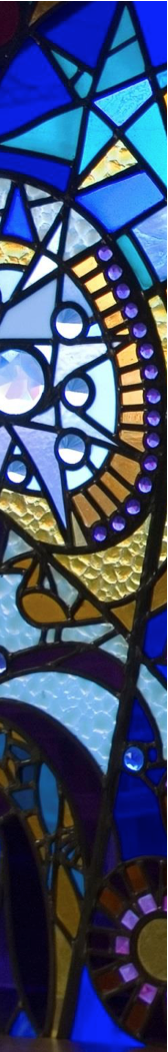 Sanctuary is the act of offering a safe place for a refugee who is facing deportation

Offering sanctuary can be controversial

Offering sanctuary can provide a unique opportunity for the church community to build relationships with refugees and with a variety of other governmental and nongovernmental organizations

Offering sanctuary involves significantfinancial and logistical commitments, aswell as legal issues for which ongoing legalcounsel may be required
WAYFINDING ACTION:
Consider Offering Sanctuary
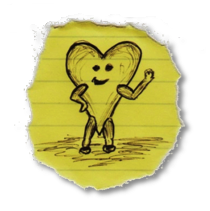 21
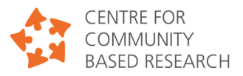 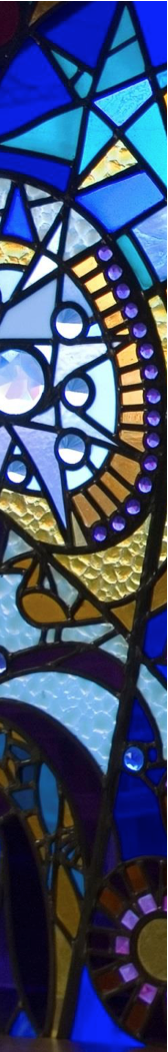 Remind yourself of why you aredoing what you are doing

Remind yourself of the Biblicalpassage that got you involvedinitially

Explore creative ways to remind others in your church community about the importance of working with immigrants and refugees 

Make banners for your church sanctuary

Use social media to generate regular reminders about ministry projects or to organize a virtual rally
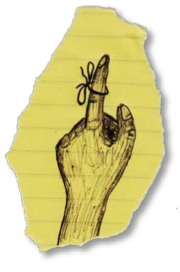 WAYFINDING ACTION:
Tie a String Around Your Finger
22
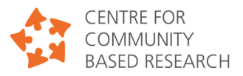 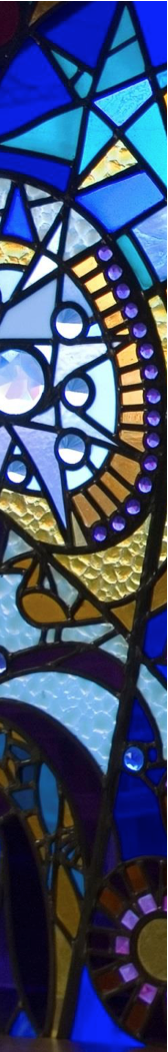 Where Do We Go From Here?
The ‘Wayfinding Actions’ explored in these slides represent a small fraction of the many kinds of actions that will be initiated by Canadian churches moving forward

Wherever you find yourself, understand that something very momentous lies ahead.

“For surely I know the plans I have for you, says the LORD, plans for your welfare and not for harm, to give you a future with hope” (Jeremiah 29:11)
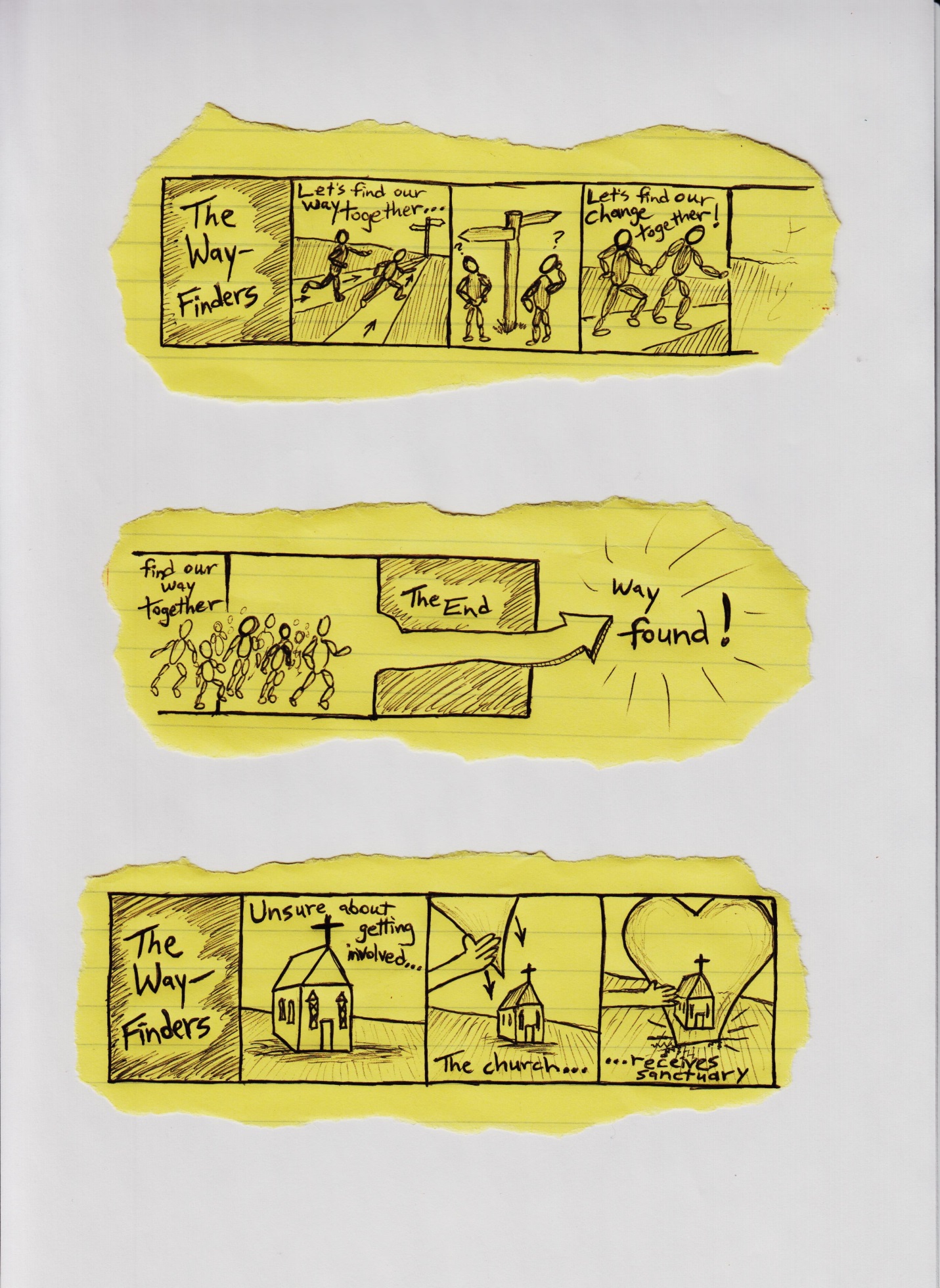 23
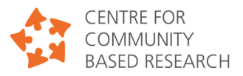 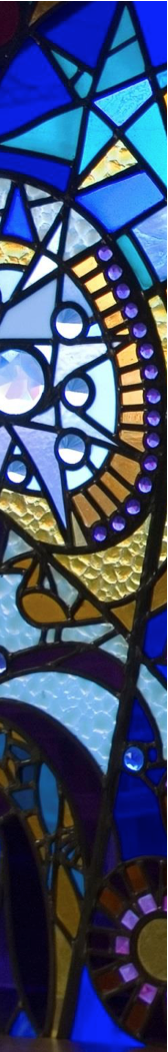 About the Project
Led by the Centre For Community Based Research (Kitchener, ON) 

Funded by the Social Sciences and Humanities Research Council of Canada (SSHRC) 

For a copy of the Guide to Action, click here: http://www.communitybasedresearch.ca/Page/View/Guide_to_Action

For more information about theproject and a full list of partners, visit:http://www.communitybasedresearch.ca/Page/View/PDG 

For access to all research reports, visit: http://www.communitybasedresearch.ca/Page/View/Churches_and_Immigrants_Reports
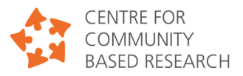 24
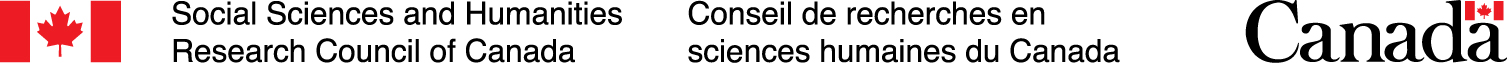